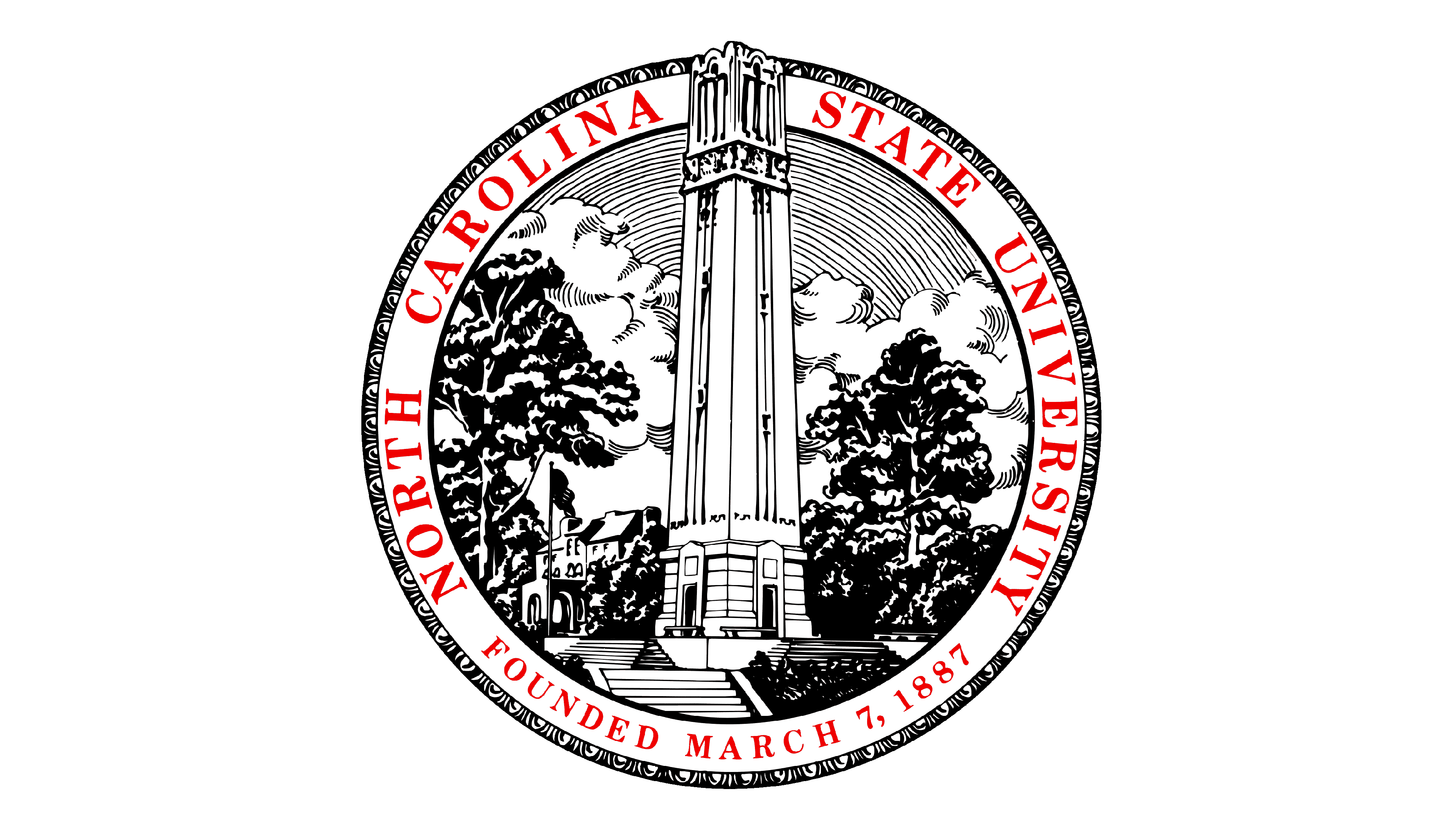 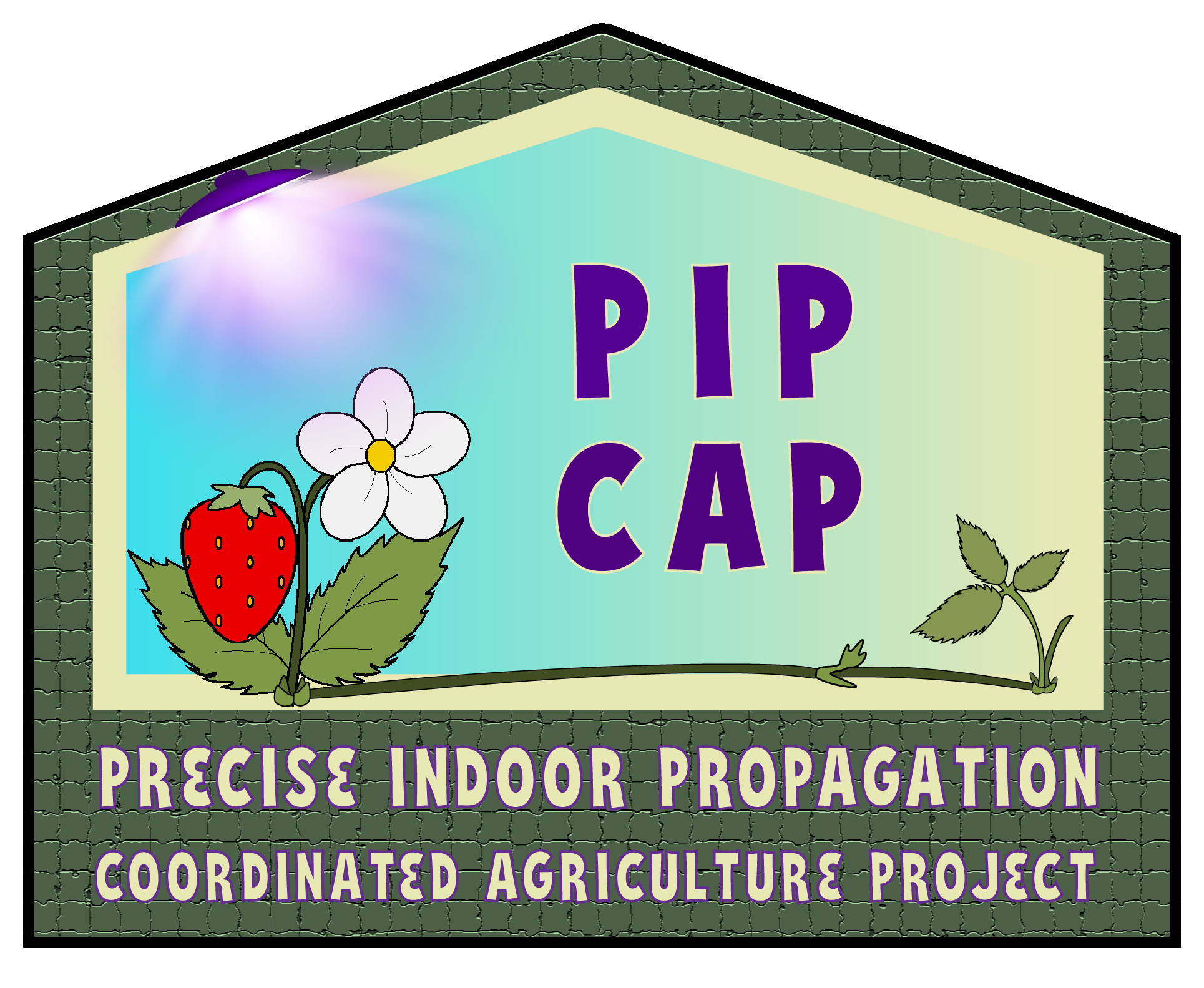 Field Evaluations of Chill-Treated Strawberry Plants Propagated in Controlled Environments
Calyssa Stevenson
Fernandez Lab, NC State University
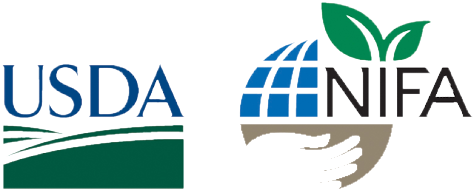 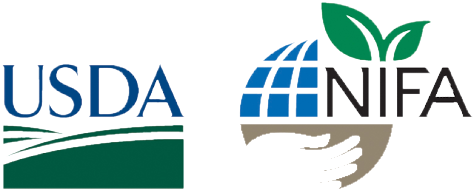 Overview
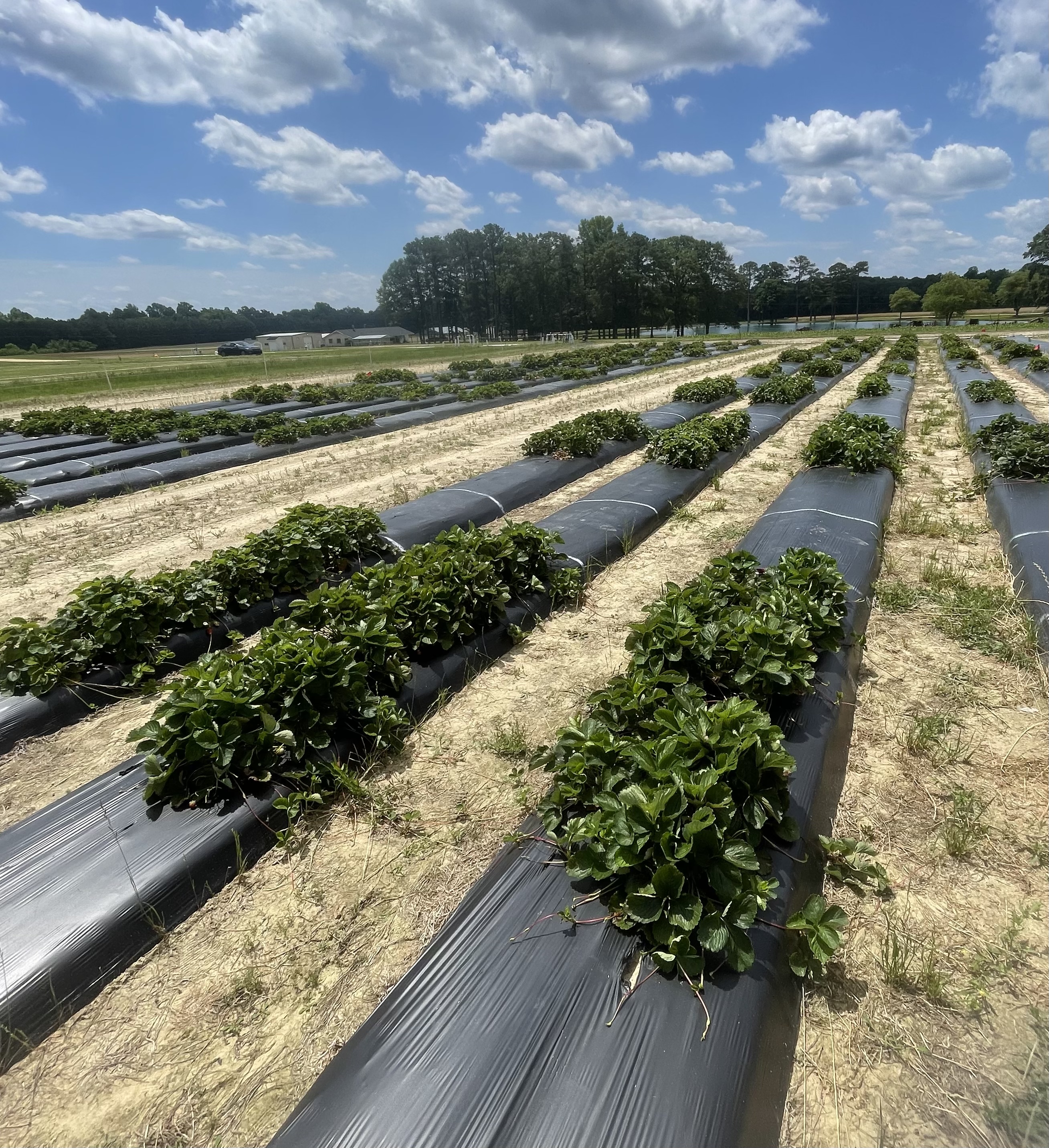 Background
Timeline
Materials/Methods
Data Collection
Results/Current Data Analysis
Challenges
Next Steps…
Background
Fragaria xananassa “strawberry plants” have a chilling requirement for floral development (Al-Madhagi et al., 2018)
Cultivars vary in number of chilling hours necessary for proper floral development (Al-Madhagi et al., 2018)
One major purpose of study is to see if there is a significant difference in yield and early flowering between strawberry plants that have received 450 hours of chilling versus those that have received none
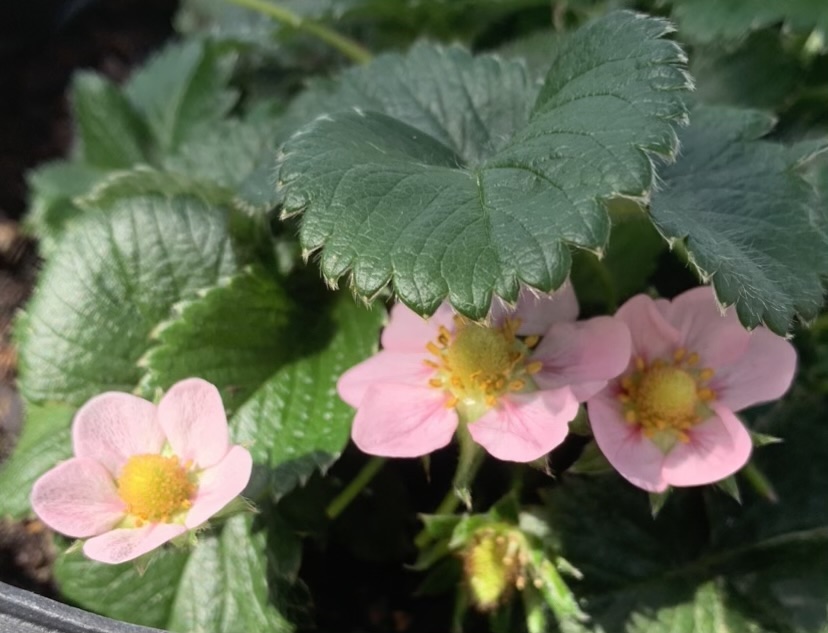 1
[Speaker Notes: https://intapi.sciendo.com/pdf/10.2478/johr-2018-0013]
Objective 5.3b: Evaluation of fruiting capacity
The aim of this study is to evaluate yield differences between strawberry plugs propagated in commercial nurseries versus in controlled environments.
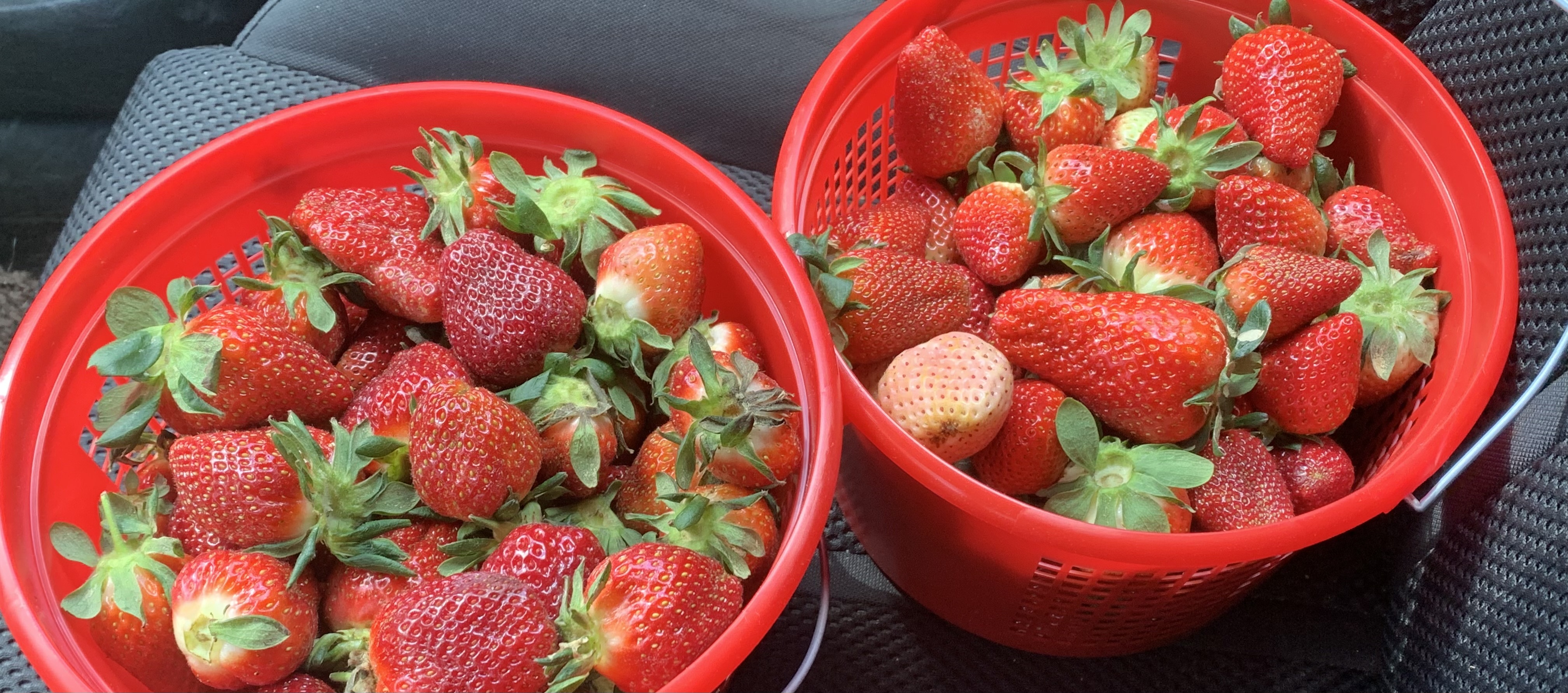 2023-2024 Field Season Timeline
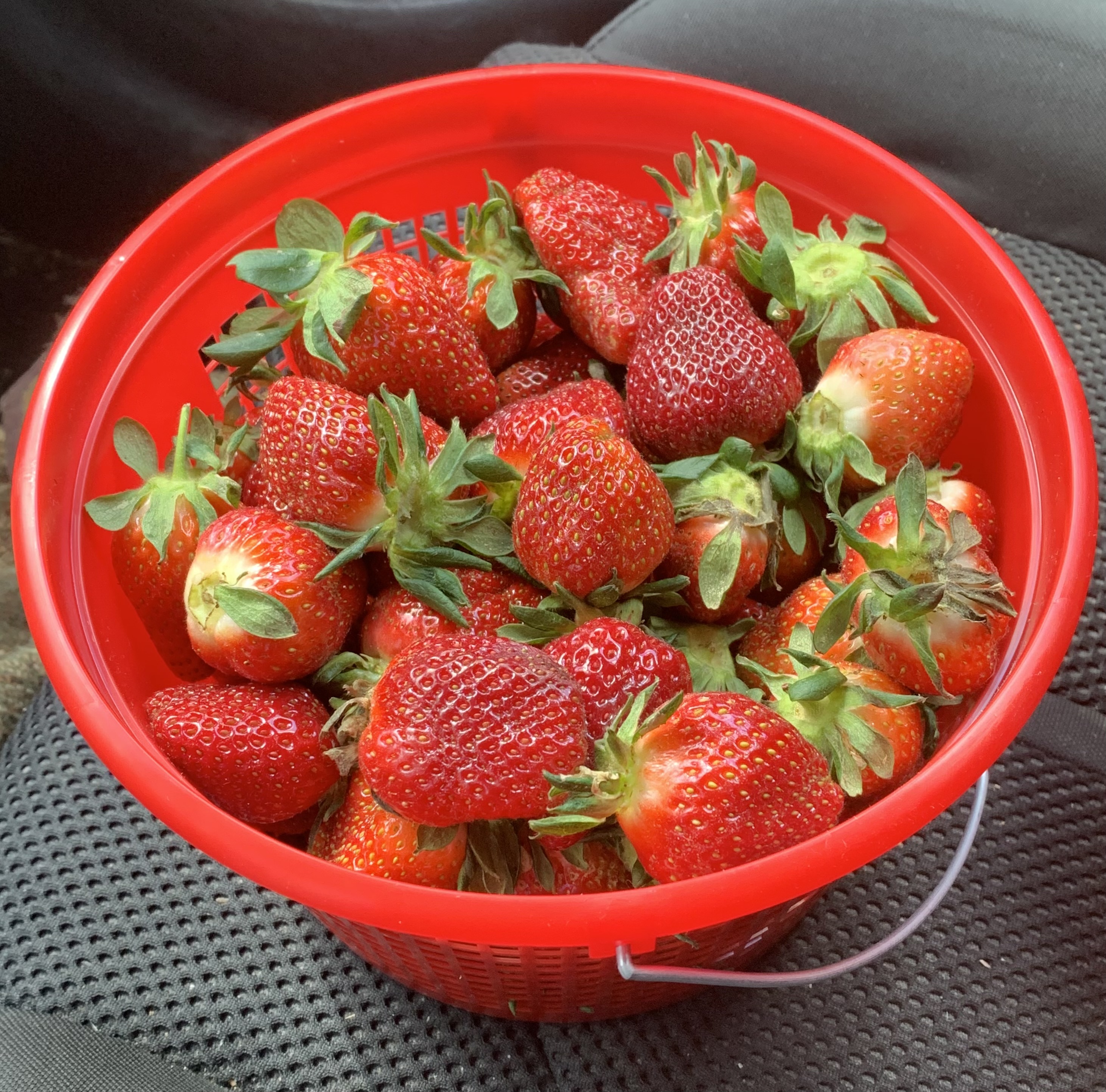 Daughter plants propagated in controlled environments in late summer 2023.
Dry weight data collected on 6/24/24 and postharvest data collected on 6/27/24.
Vegetative data collected through the winter months.
Planted on October 16th, 2023
Harvest & yield data collection occurred twice a week from 4/4/24 – 5/28/24.
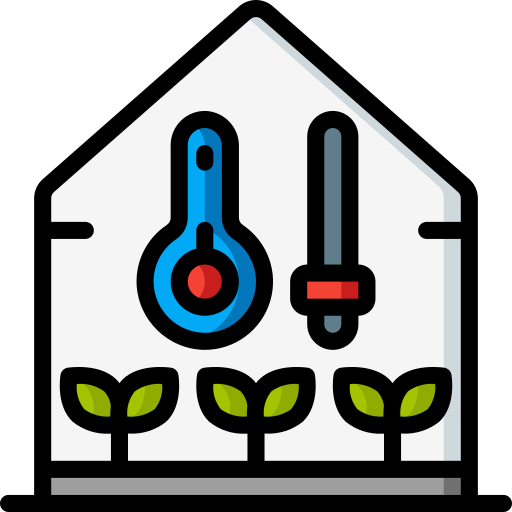 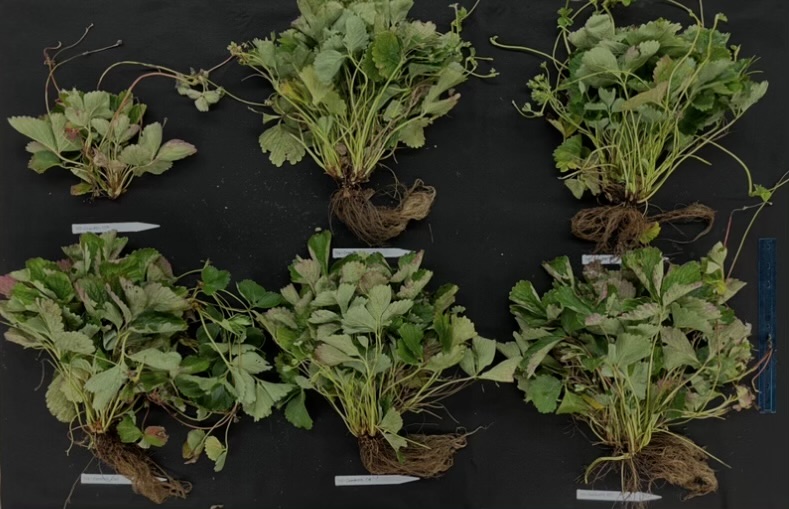 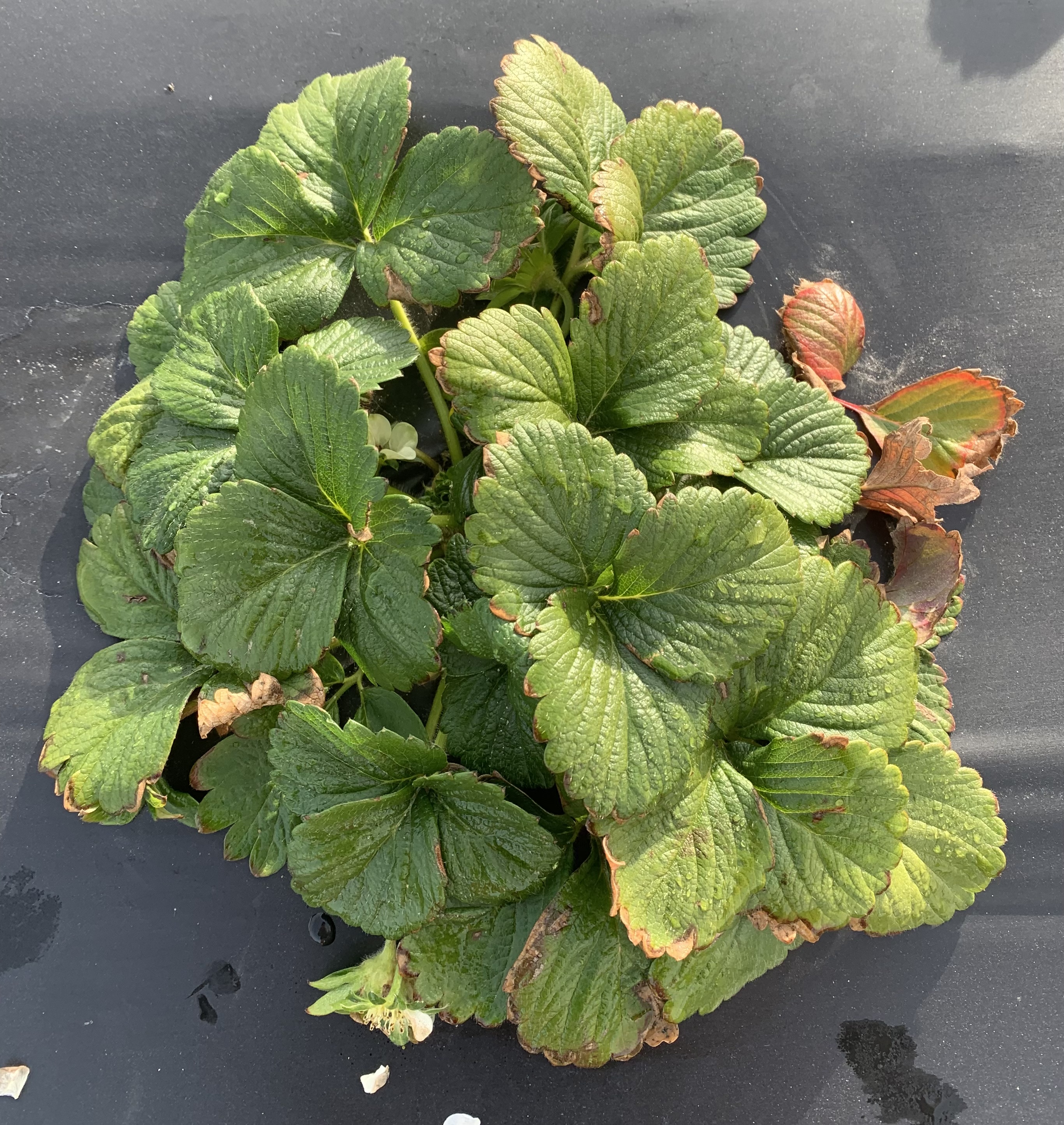 2
Materials/Methods
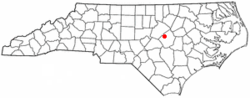 3
Results – Table of Means
*Tukey’s-LSD was performed for mean separation test with an α = 0.05.
4
[Speaker Notes: -Total Weight per plant (grams), marketable weight per plant, and berry weight average/time *changed]
Results – Yield Differences
CAMAROSA
CHANDLER
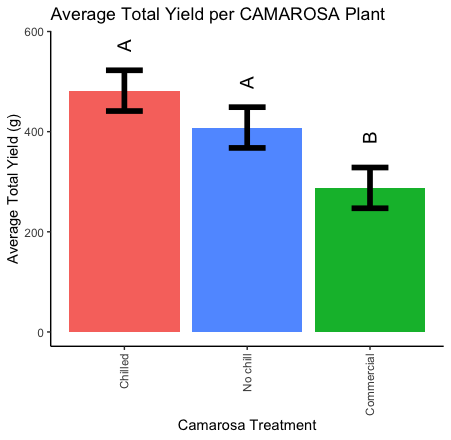 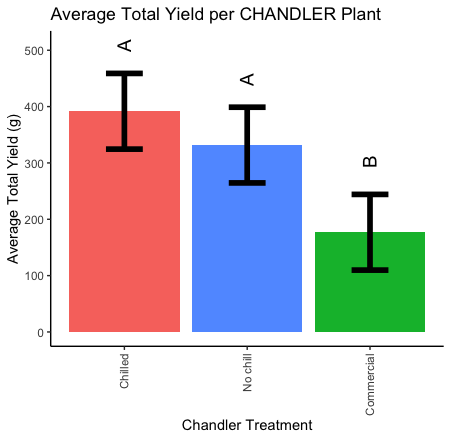 5
[Speaker Notes: These are yields per plant]
Results – Weekly Marketable Yield
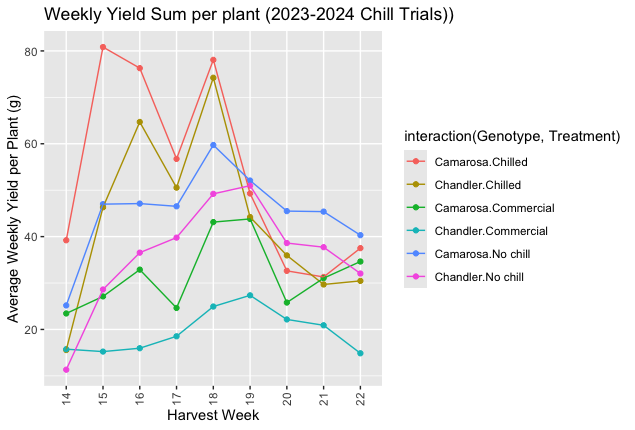 6
[Speaker Notes: -Show marketable instead – REMOVE WEEKLY YIELD SUM]
Results – Weekly Fruit Weight
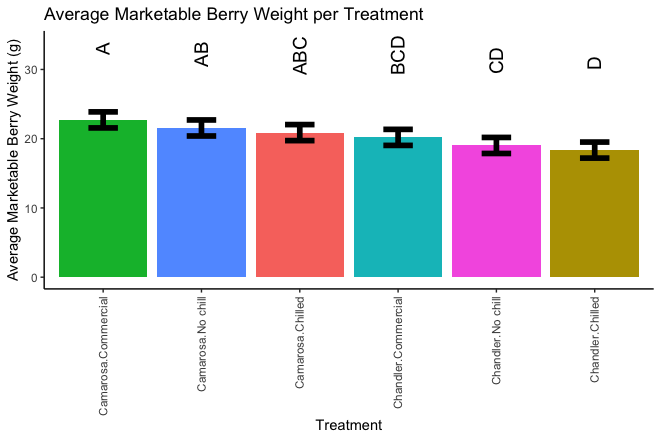 7
[Speaker Notes: change]
Challenges
Plant Quantity & Quality  stand establishment
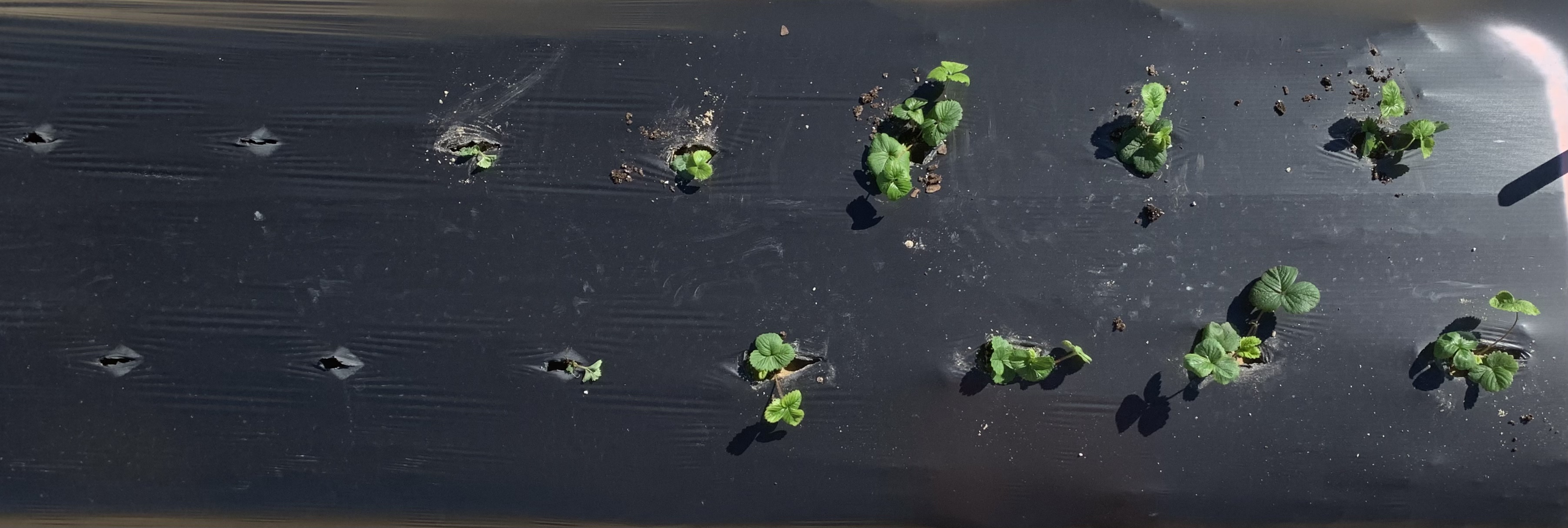 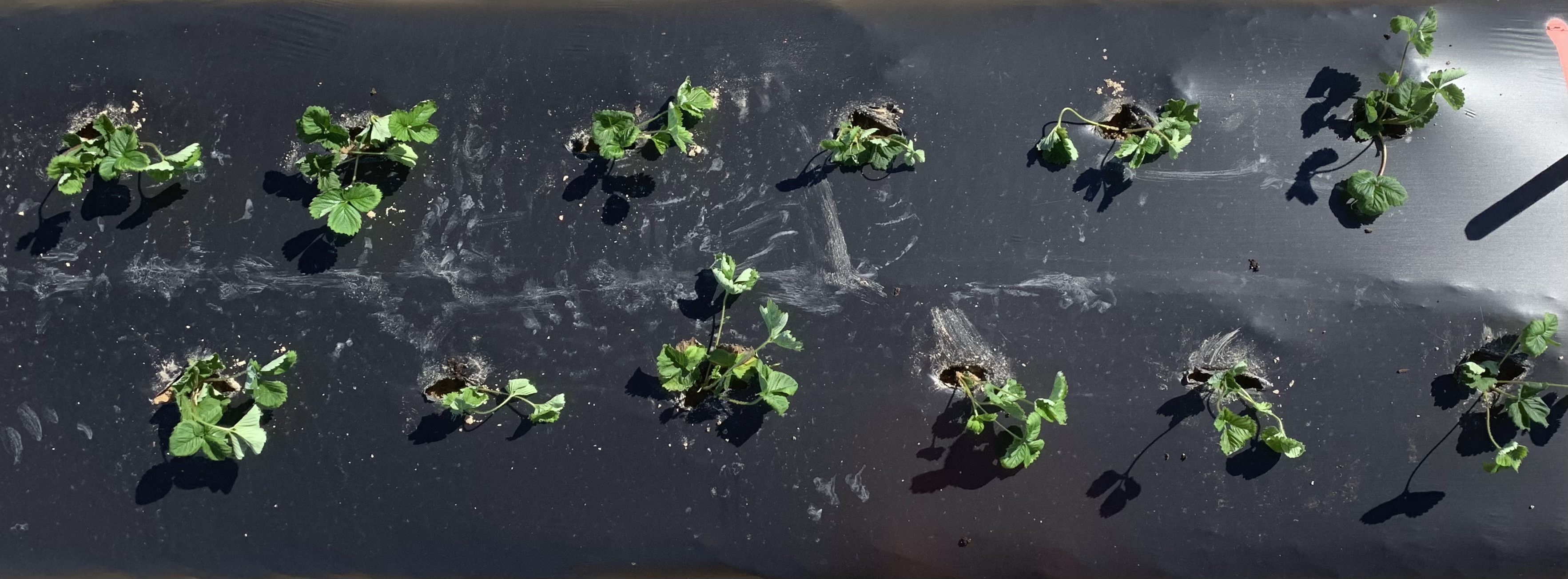 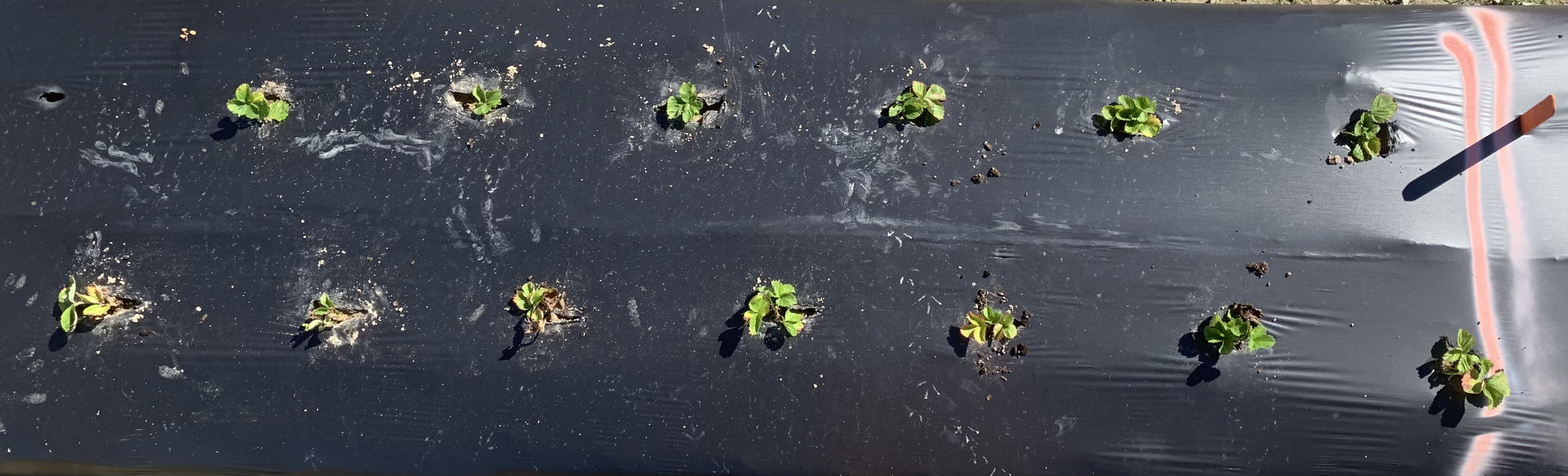 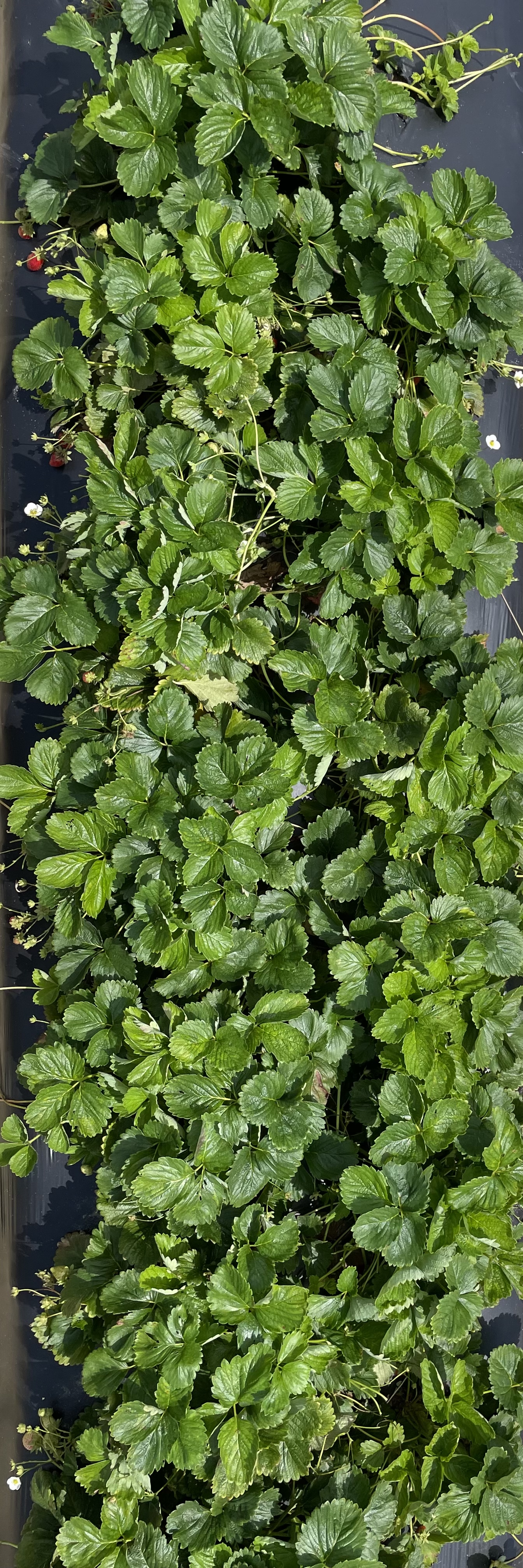 Chandler, Commercial
Chandler, Chilled
Chandler, No Chill
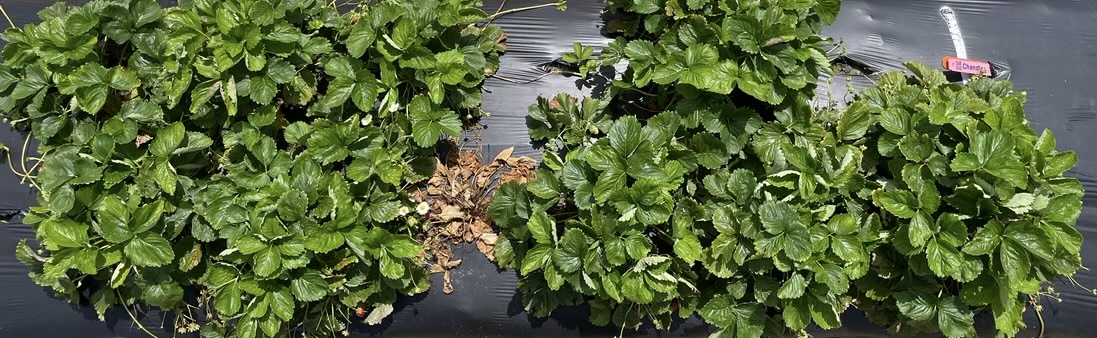 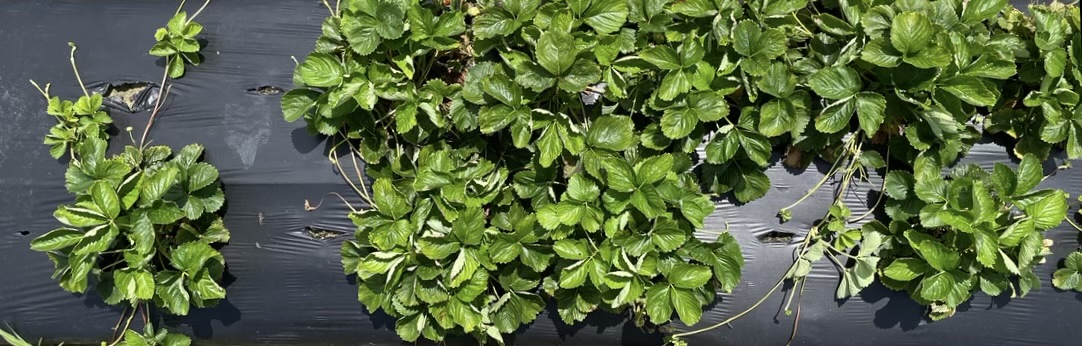 Top is plants on planting date, while bottom is plants on last harvest date.
8
Challenges
Plant Quantity & Quality  stand establishment
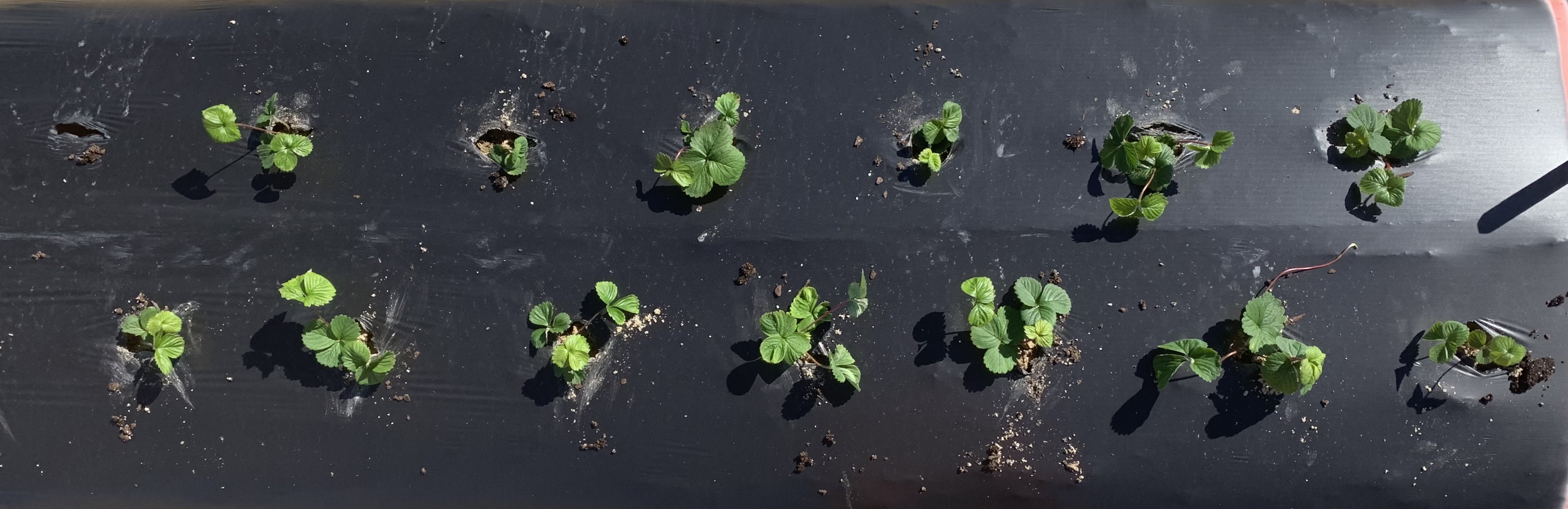 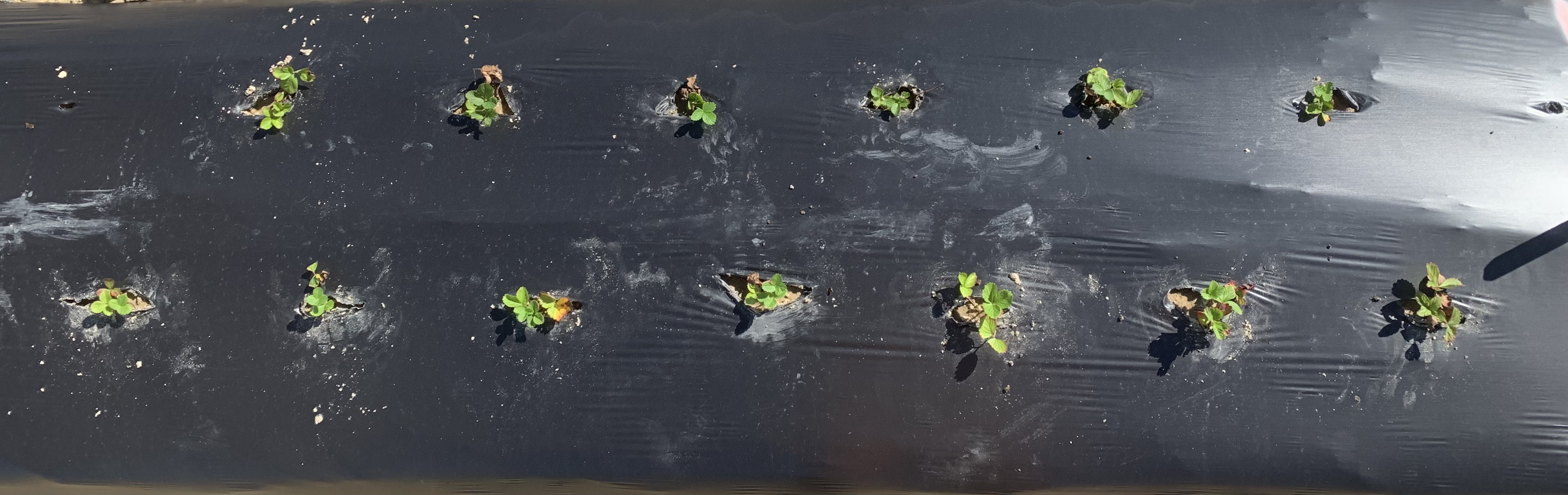 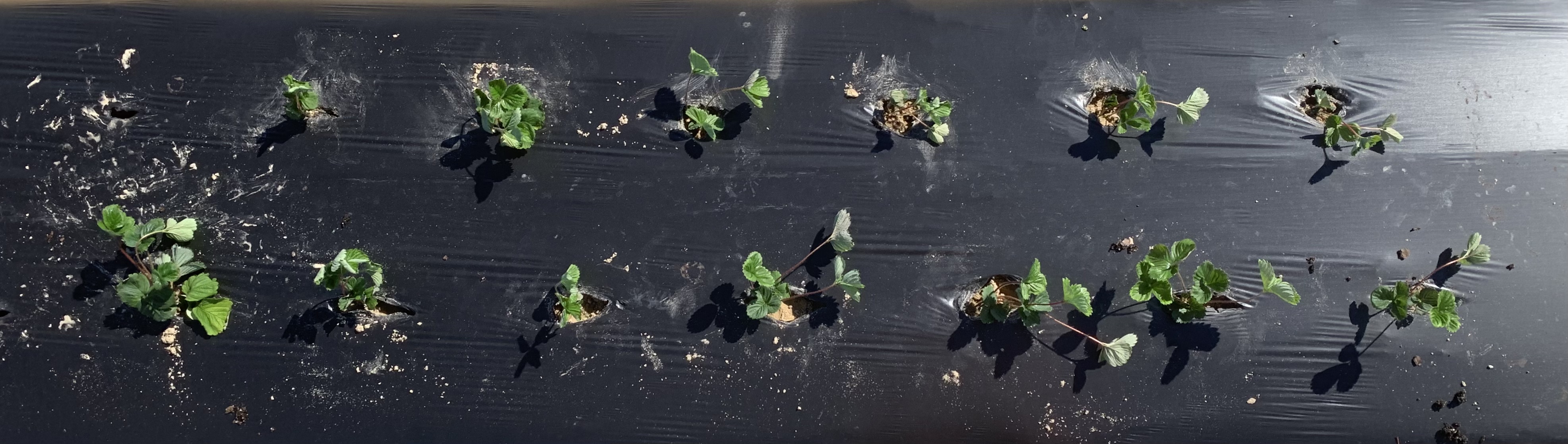 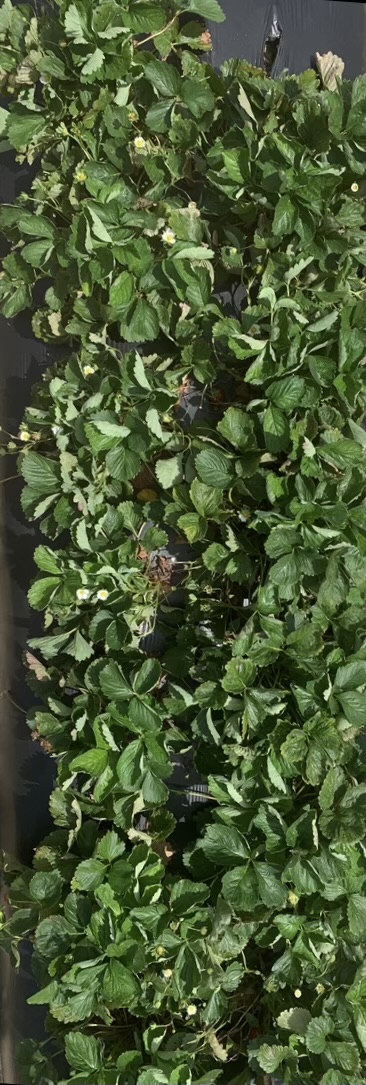 Camarosa, Chilled
Camarosa, Commercial
Camarosa, No Chill
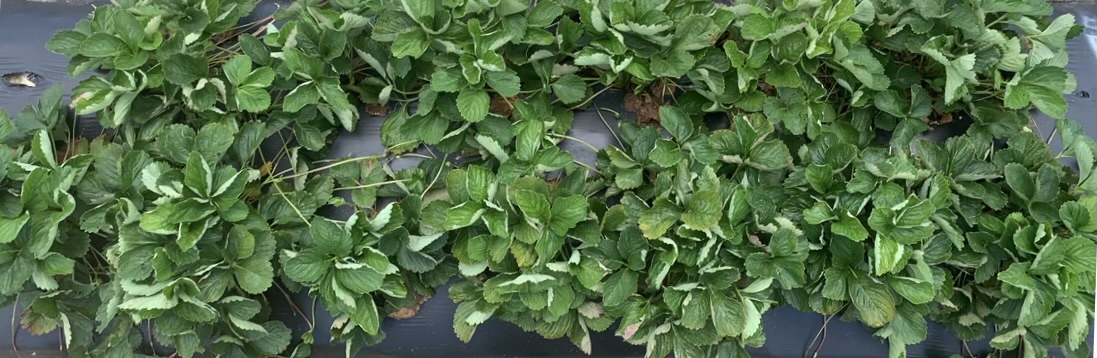 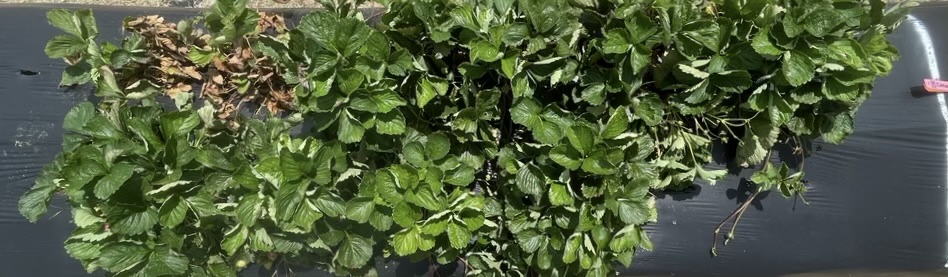 Top is plants on planting date, while bottom is plants on last harvest date.
9
Next Steps
Analysis of:
Dry weights, including allocation of resources to shoots, roots/crowns, and runners
Postharvest factors, such as TSS, pH, and BRIX
2024-2025 Field Season
Expanded to 2 trial locations: Coastal and Central, NC
Harvest in spring, and final analysis in the summer of 2025
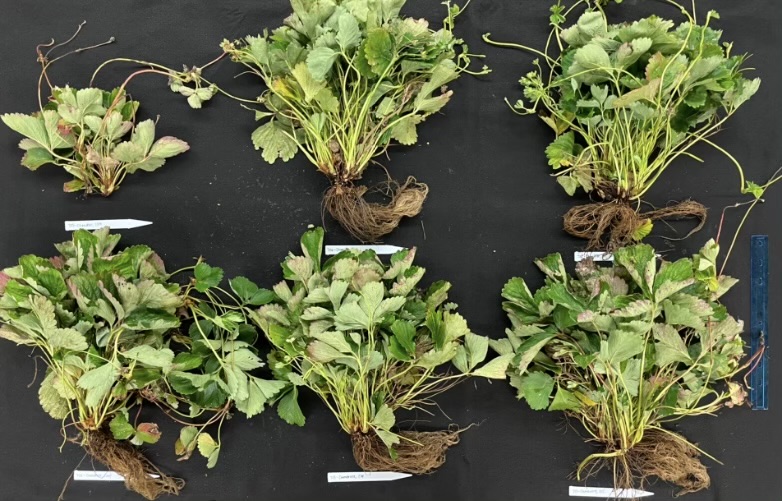 10
Acknowledgements
Dr. Gina Fernandez, Ian Mellon, Brianna Haynes, Makayla Gilland, Harmony Lewis, Anna Fail, & Olga Lialiuk

Drs. Mark Hoffman, Riccardo Hernandez, & Ibraheem Olasupo
Lizeth Vigil

Central Crops Research Station Staff, Austin Wrenn, Michael Palmer, & the PIP-CAP team